Автор: Стовбырь Татьяна Николаевна, воспитатель ИЗО.
 
Тема занятия: 
«Такая разная осень».
 
Подготовительная к школе группа.
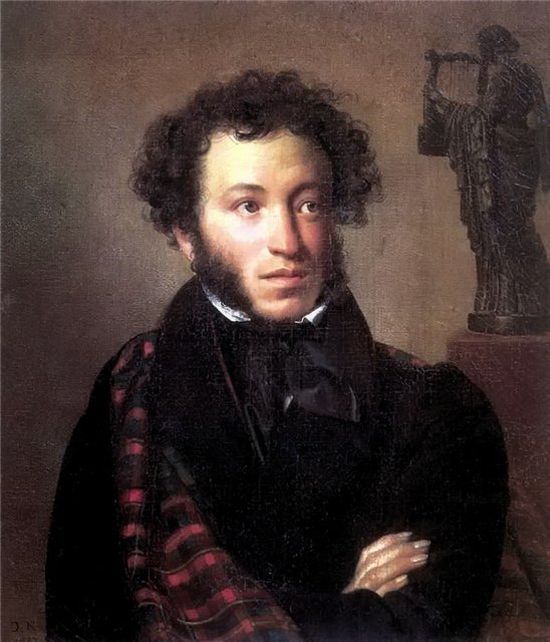 Пушкин Александр Сергеевич
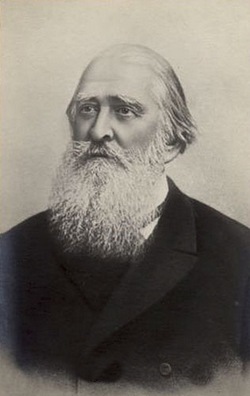 Плещеев Алексей Николаевич
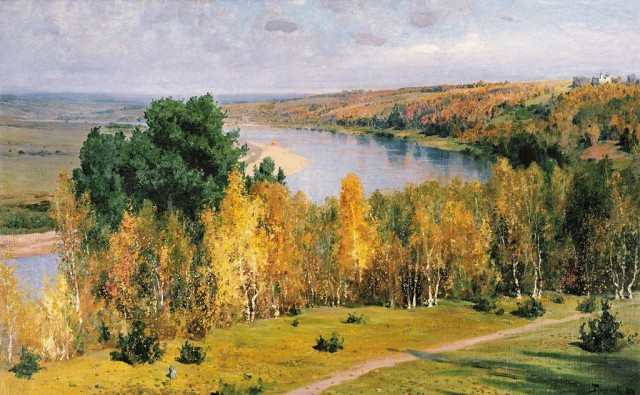 Василий Поленов «Золотая Осень»
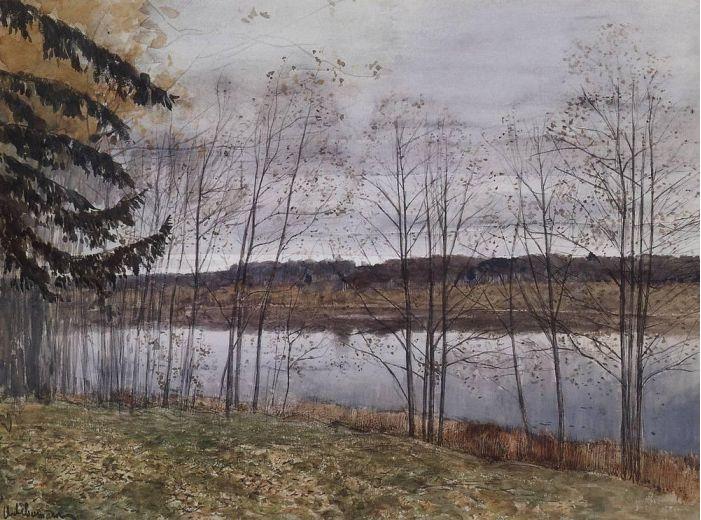 Исаак Левитан «Осень»
Такая разная осень!
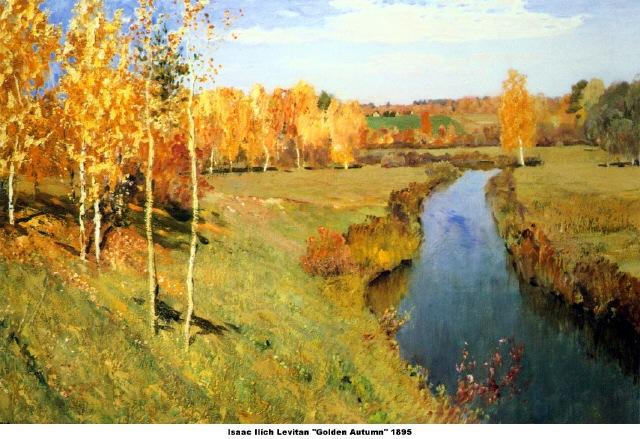 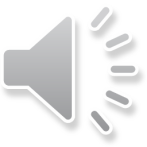 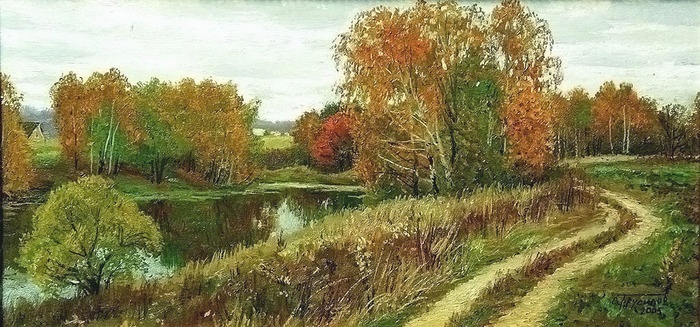 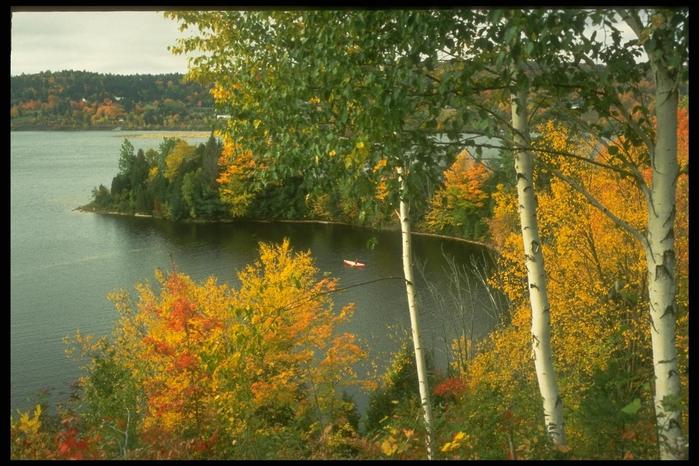 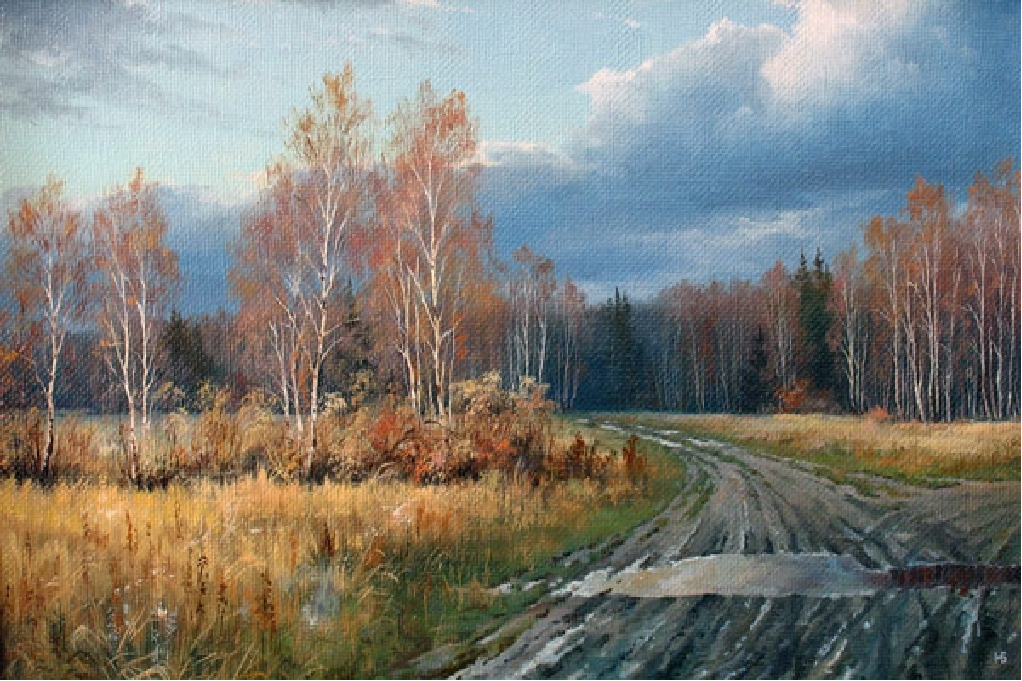 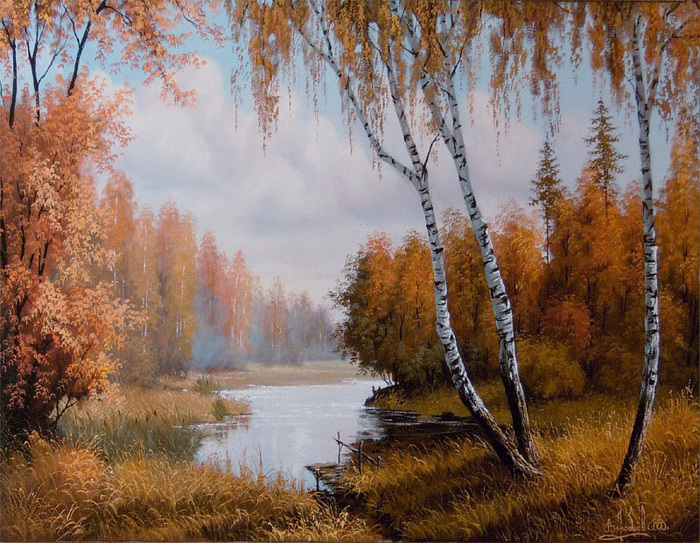 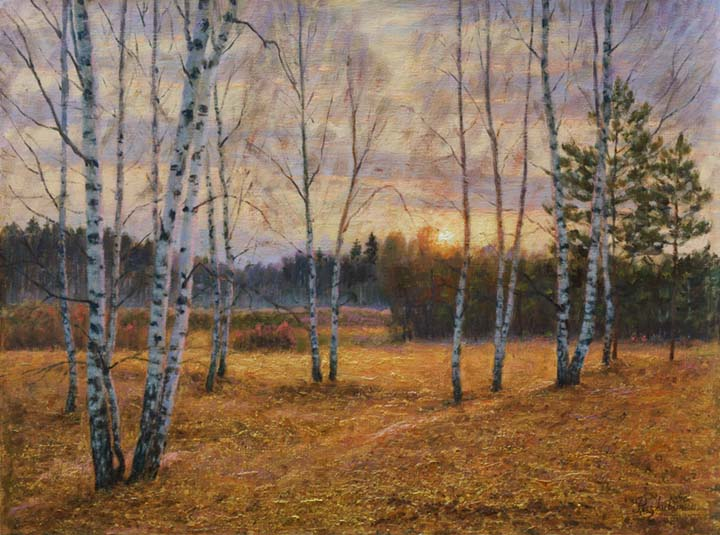 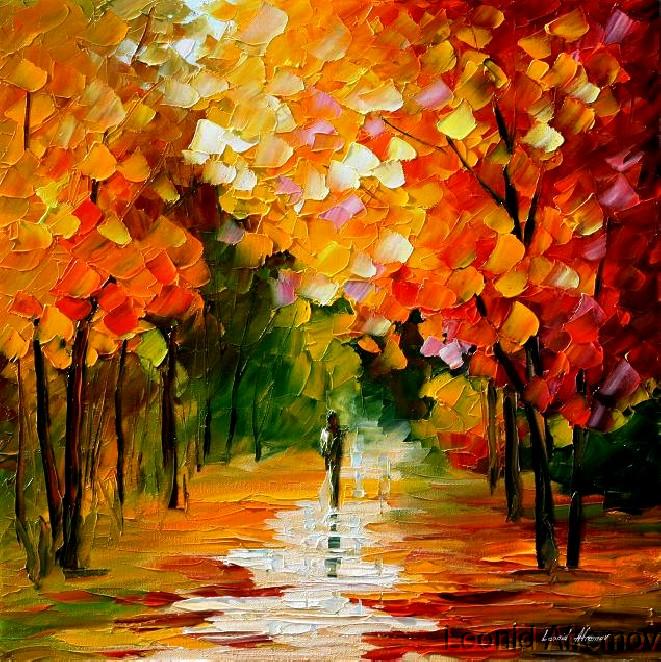 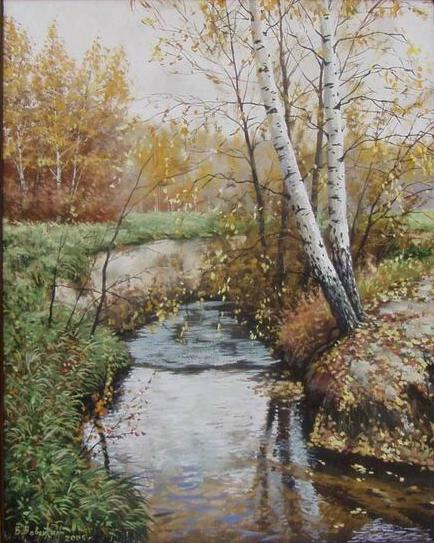 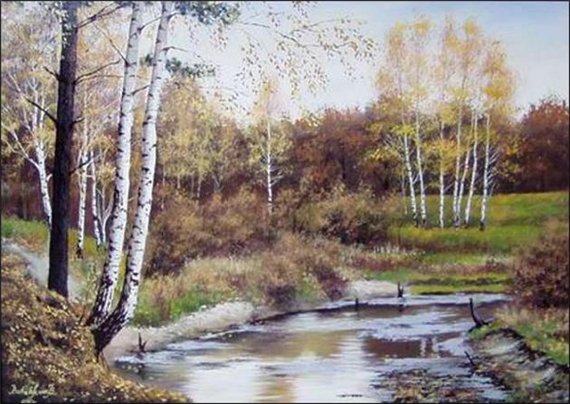 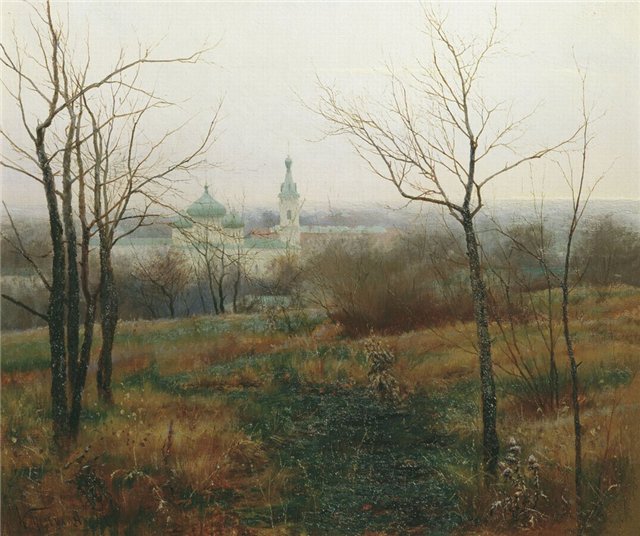 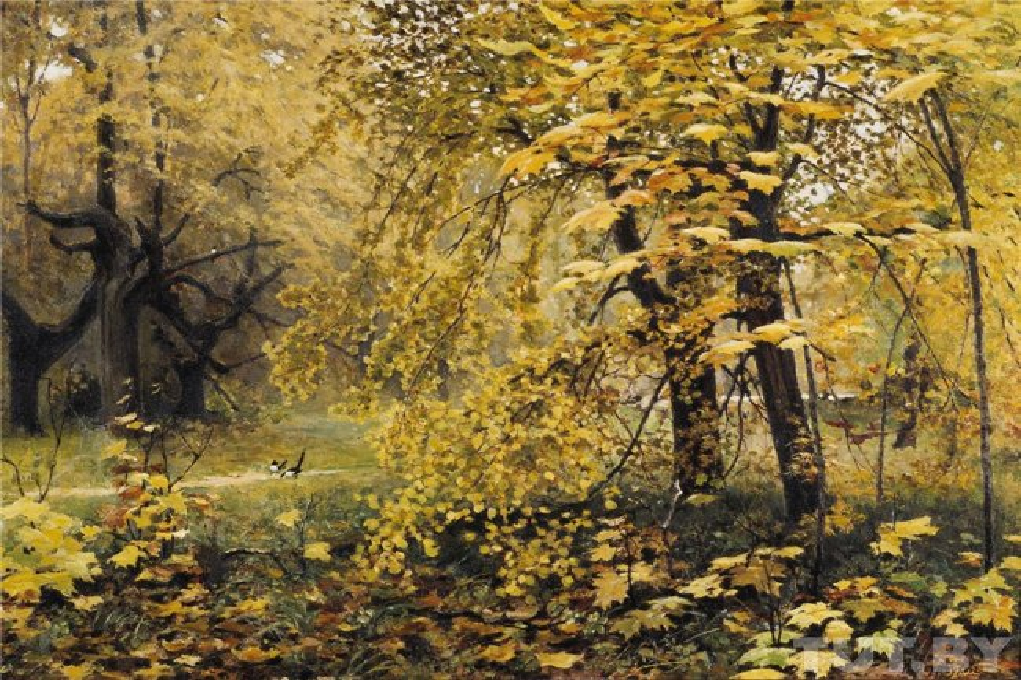 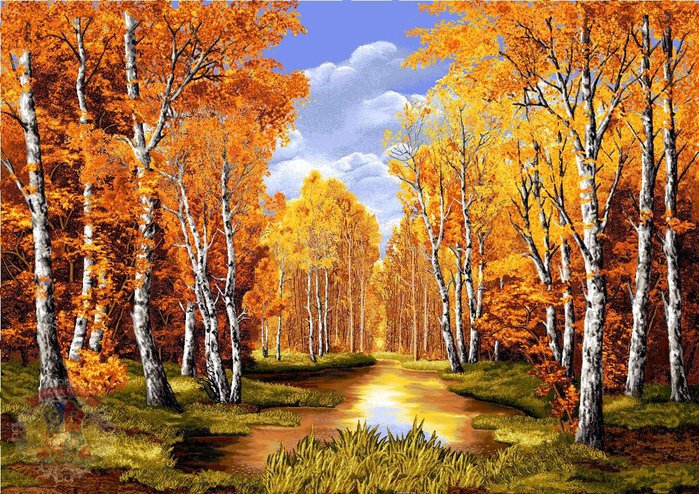 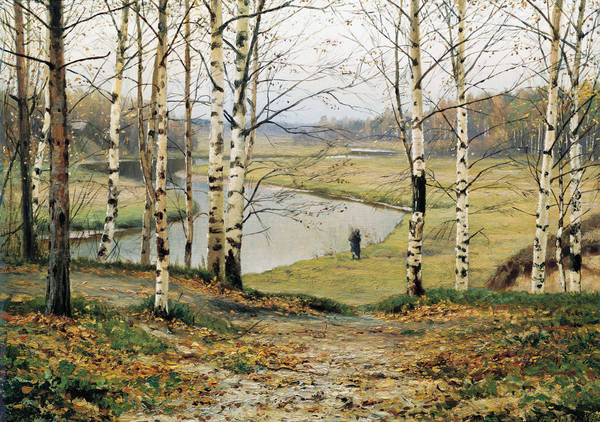 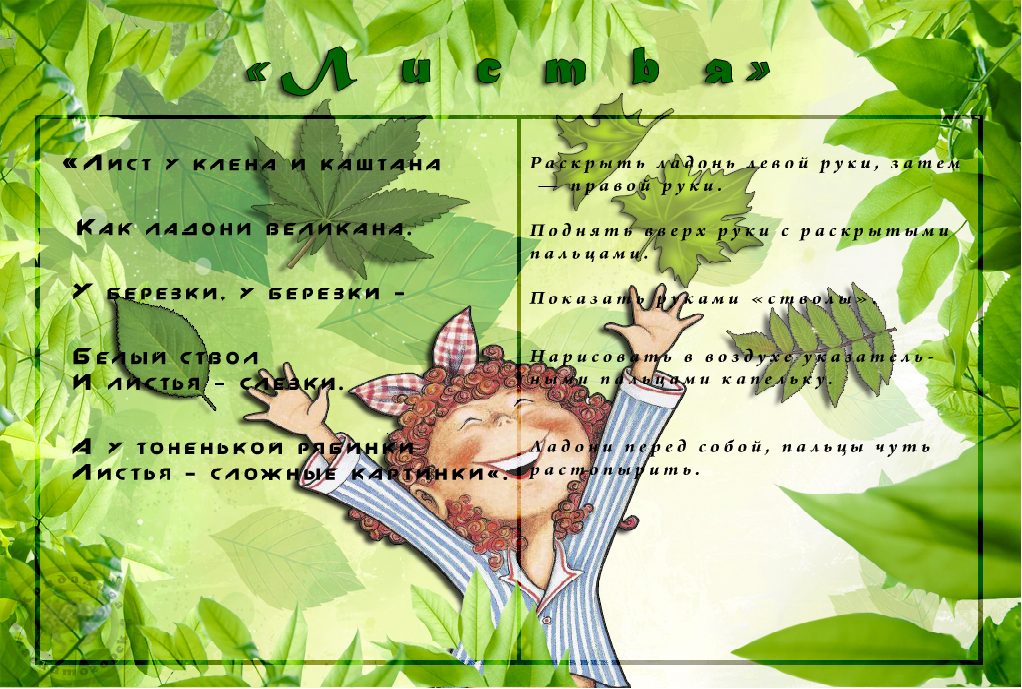 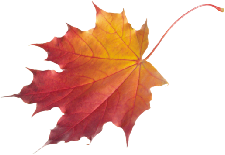